Graphene: A platform for unmodified Linux applications on SGX
Don Porter

https://grapheneproject.io/
1
Disclosures and Disclaimers
Porter has a significant financial interest in and serves as a Technical Advisor to Fortanix
Work supported in part by the US National Science Foundation, VMware, and Intel
Any opinions, findings, and conclusions or recommendations expressed in this material are ours alone, and do not necessarily reflect the views of the National Science Foundation or other sponsors.
Not ready for Production Use
But working to get there soon…
2
Graphene Overview
Goal: Easily run unmodified Linux applications on other platforms
Current focus on SGX
Pragmatic approach: 
Modifying/rewriting apps may be best in long-run
Getting legacy code in SGX quickly still an improvement

Open-Source (LGPL)

An experiment in progress…
3
How Graphene Works
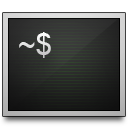 Apache(P1)
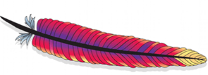 Reimplements Linux system calls on smaller ABI
Vision: Implement ABI on any system,              Graphene “just works”
read
open
write
…
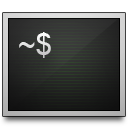 LibOS
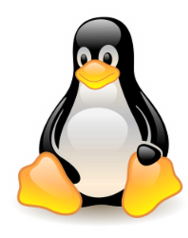 Enclave
36 OCalls+ 2 for Debugging
Linux functionality
Platform Adaption Layer + Shield
Portability & shielding(Semantic + crypto checks)
Untrusted Host OS
4
Multi-Process Applications
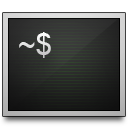 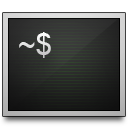 Apache(P1)
Apache(P2)
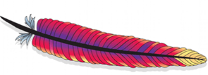 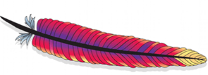 LibOS
LibOS
kill
Attestationby CPU
Attestationby CPU
RpcSend()
RpcConnect()
ExchangeEncryption Key
RpcListen()
OCalls
OCalls
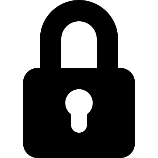 One LibOS / address space  per process
Implement shared OS abstractions over RPC
Supports fork, exec, most System V IPC, signals, etc.
More LibOS Features
Graphene LibOS
exec
Virtual File System
SYS V
IPC
fork
49 KLOC

+ 18 KLOC
Signal
LibOS Source code



SGX PAL Source
Chroot(Passthru)FS
ProcFS
Socket
ELFloader
Migration
Thread
Pipe
Namespace
891 KB

+ 279 KB
VMA
RPC
LibOS Compiled



SGX PAL Compiled
[Speaker Notes: Linux PAL is 7.3~18 KLOC, for comparison]
Docker Support via Graphene Shielded Containers (GSC)
Docker Image
Memory & Parallelism Requirements
Docker Container
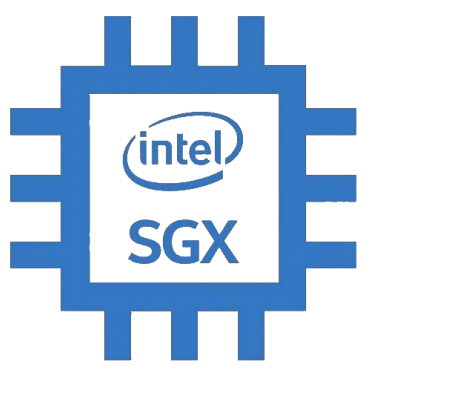 Application
Application
Graphene Runtime
GSC
Manifest
1. Build
Graphenized Docker Image
Graphenized Docker Image
2. Sign Image
Signed
3. Docker run
Application
Graphene Runtime
Application
Graphene Runtime
Manifest
Manifest
Project Status
Current focus on stability and functionality
Significant improvements over the last year
Documented (and working on) security issues

v.1.1 Release Highlights (this week-ish):
Improved Remote Attestation
Protected File System
Graphene Shielded Containers
Exitless System Calls
Ubuntu 20.04 support, DCAP driver support
Hope to be production-ready soon…
8
Future Plans
Continue push toward production-ready
Specific known issues, general stability
Goals for next year:
Network shielding
EDMM support
Scalable multi-threading, performance improvements
Features needed for additional language runtimes   (Go, improve Java)
Improve tools and documentation
Rework file system, ELF loading
9
A Growing Project
Current Well-Tested Applications
Open Source Maintainer Community
Databases
Web Servers
ML Frameworks
Languages
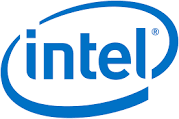 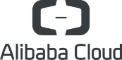 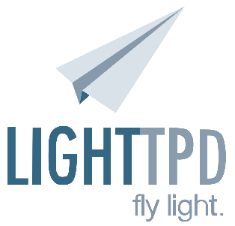 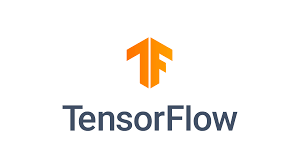 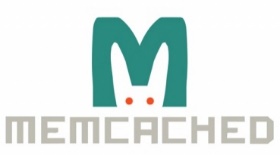 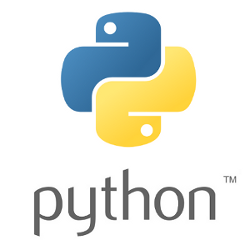 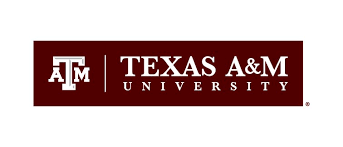 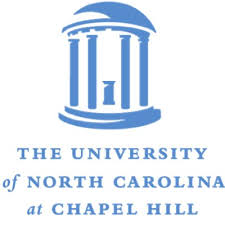 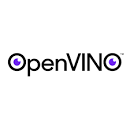 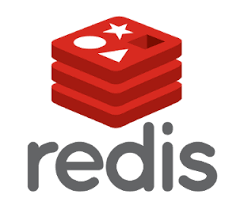 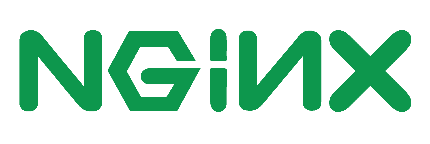 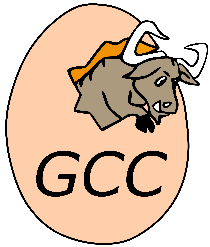 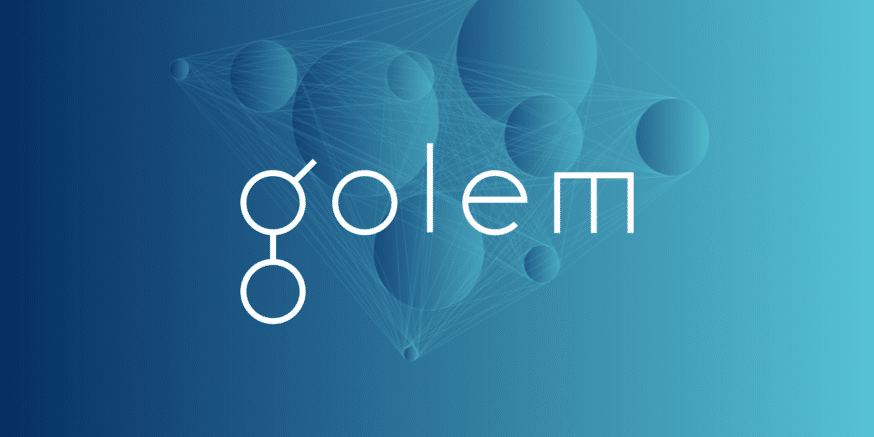 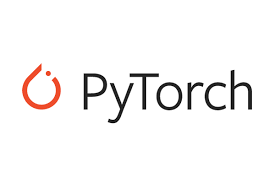 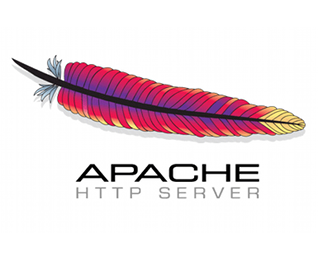 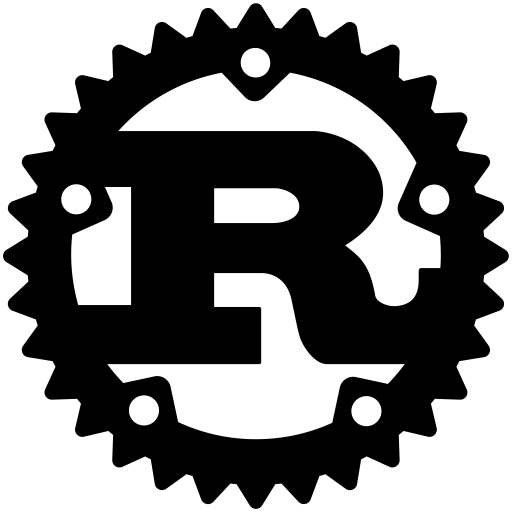 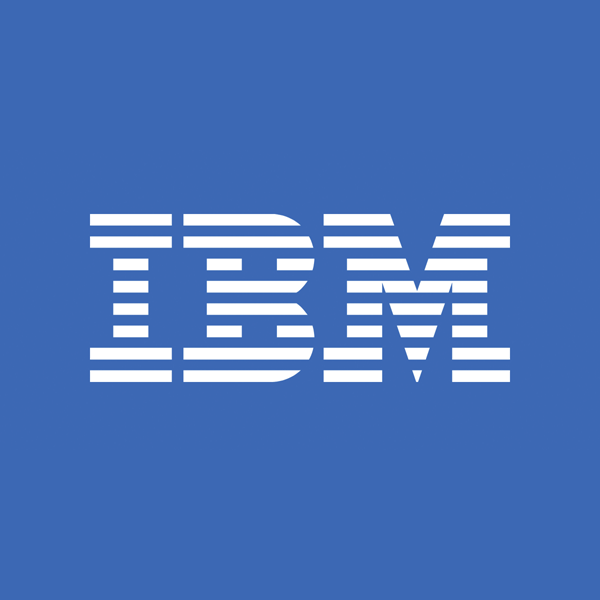 … and growing
… and growing
10
A growing developer community
PowerPC port in progress from Stefan Berger at IBM
Joining Confidential Computing Consortium (CCC)
In progress, pending legal review
Future depends on the community
11
Common Interests Across Projects
Linux support for FSGSBASE instruction
Patching glibc and musl
SGX driver upstreaming
We should work together on these
12
Graphene
Open-Source, Community-Maintained SGX platform
Rich and growing set of supported applications
Production release coming soon…
https://grapheneproject.io/
13